GOES-R Advanced Baseline Imager (ABI)
Spectral
Improved!
Spatial
Improved!
Temporal
Improved!
 Calibration
Improved!
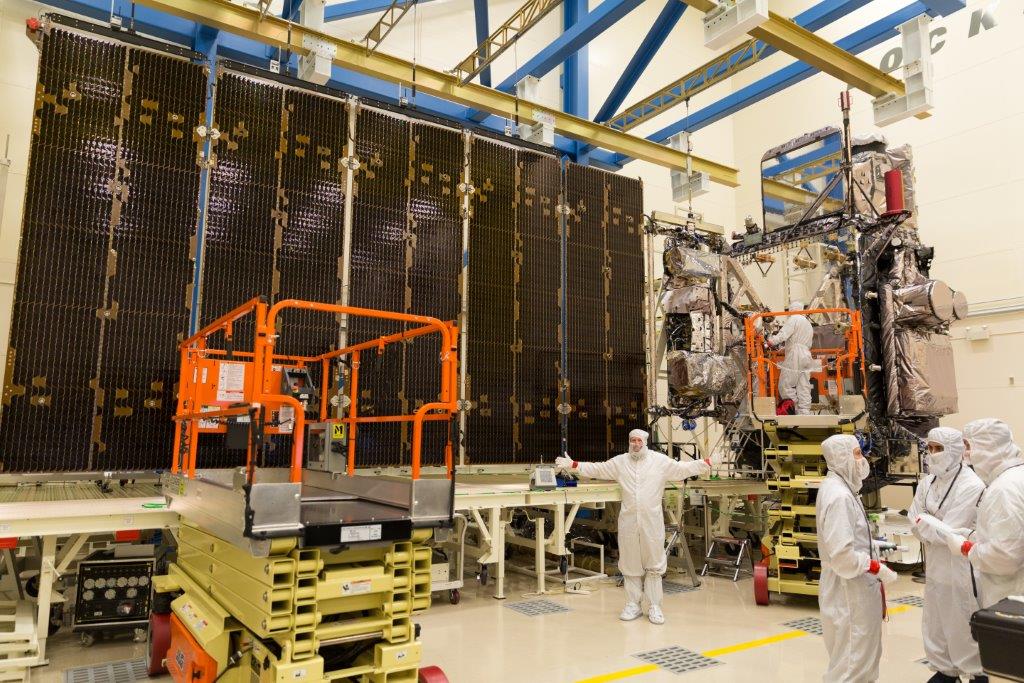 Lockheed Martin
1
Advanced Baseline Imager (ABI)
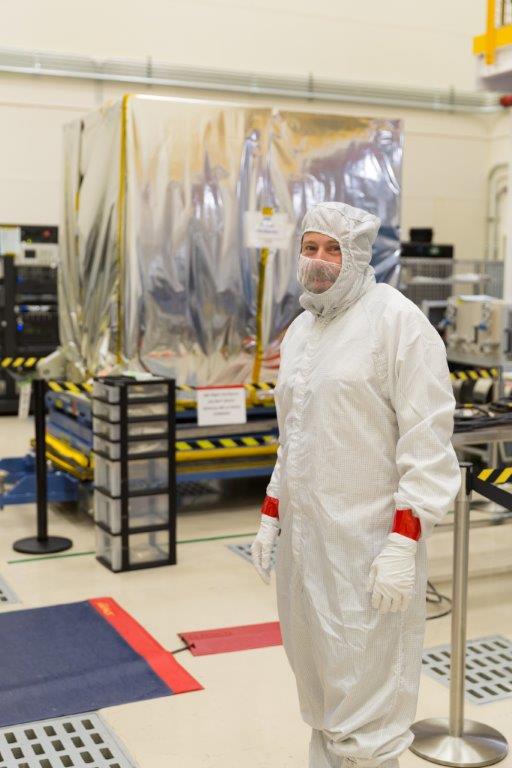 ABI on GOES-S
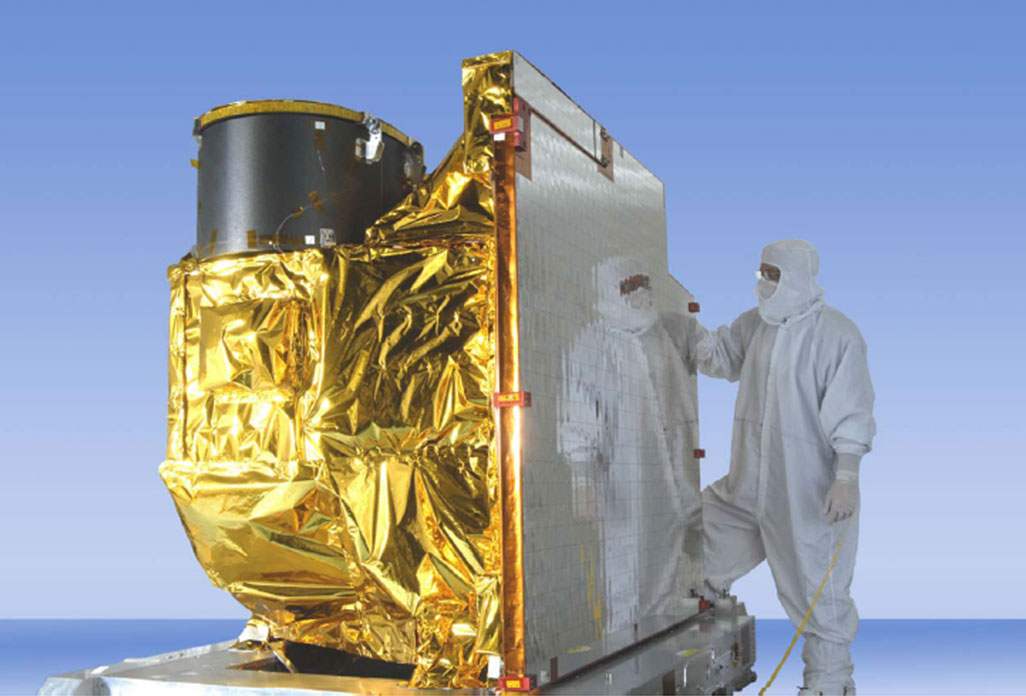 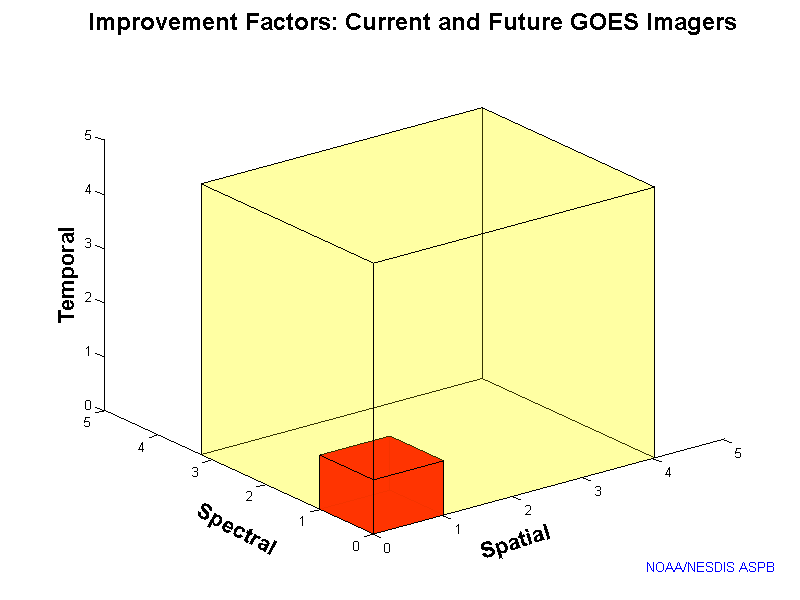 5
4
3
X
Faster coverage(5-minute full disk vs. 25-minute)
X
Improved spatialresolution 
(2 km IR vs. 4 km)
X
More spectral bands (16 on ABI vs. 5 on the current imager)
Plus improved radiometrics and higher bit depths, etc.
2
[Speaker Notes: Slide from J. Gerth, CIMSS.]
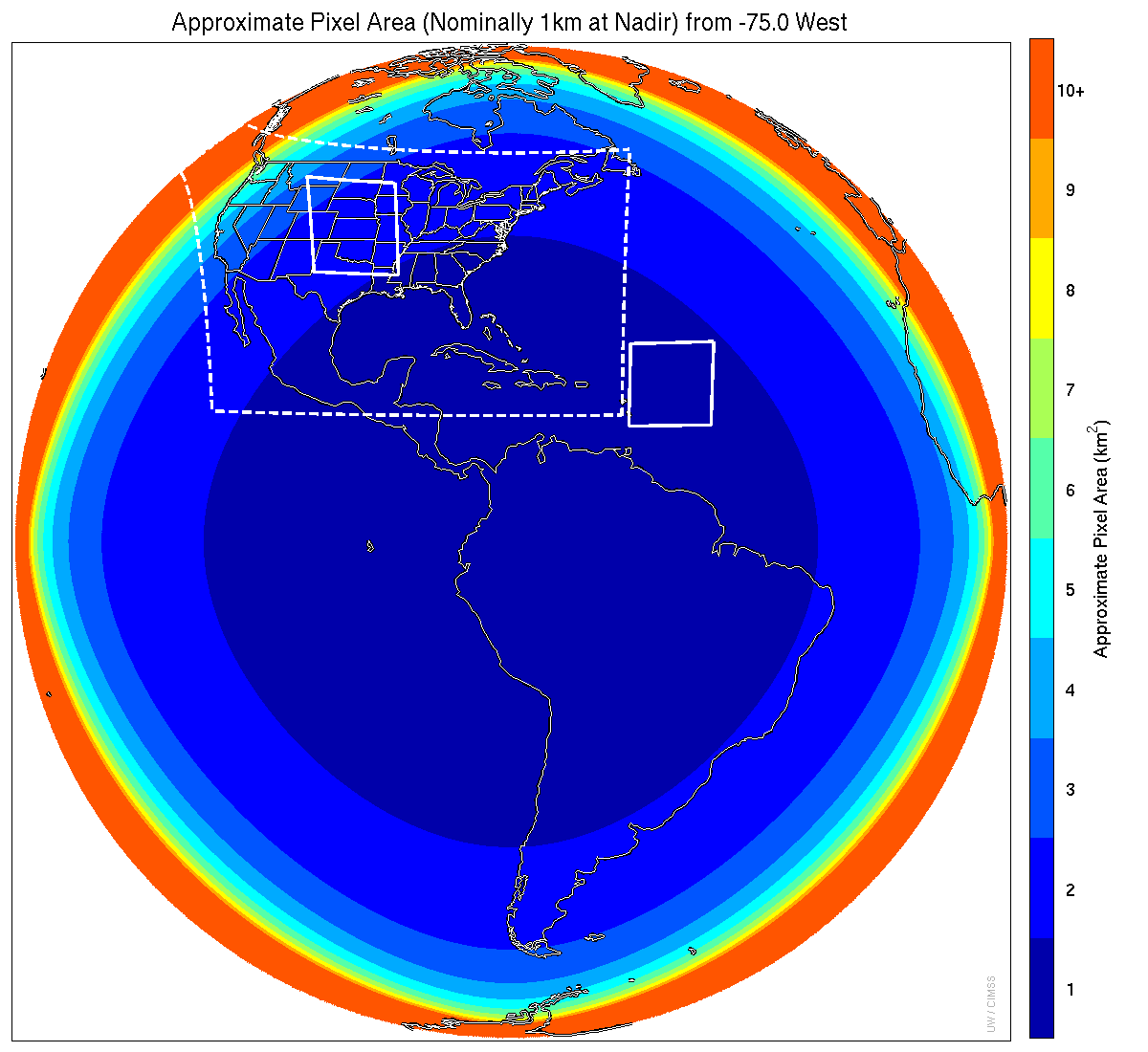 Meso-scale box locations are movable
1 min
5 min
1 min
15 min
Scan mode (3) or ‘flex mode’ for the ABI:
Full disk every 15 min 
+ 5 min CONUS 
+ 1-min mesoscale (2 locations).
Mat Gunshor, CIMSS
[Speaker Notes: 1-km2 spatial resolution at satellite nadir.  Pixel Areas are approximate.  Each bin is rounded to the nearest 1km2 until we get to 9.5km2 and then all are binned into the red 10+ area. So the first, dark blue, ring covers pixel areas from 1 to 1.49km2 and is labeled “1”, above 1.5 to below 2.5km2 goes into the next ring and is called “2”, etc.   GOES-East location.  Proposed CONUS sector, approved by the NWS NOAT.   Two meso-scale image sectors shown; these are selectable.  The same central lat/lon used for these mesoscales produces a different sized and shaped area for different satellite locations.]
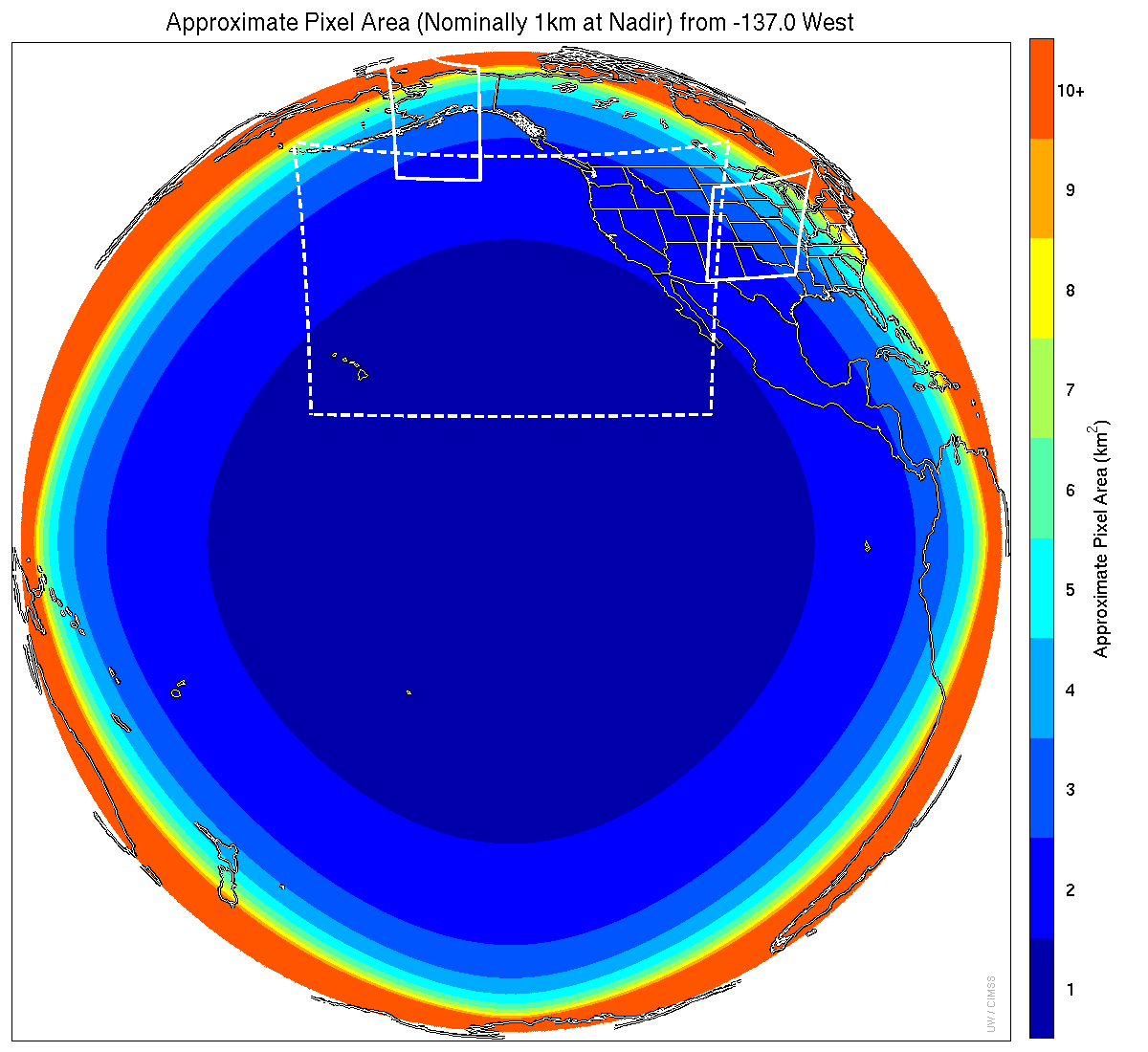 Meso-scale box locations are movable
1 min
1 min
5 min
15 min
Scan mode (3) or ‘flex mode’ for the ABI:
Full disk every 15 min 
+ 5 min CONUS 
+ 1-min mesoscale (2 locations).
Mat Gunshor, CIMSS
[Speaker Notes: 1-km2 spatial resolution at satellite nadir.  Pixel Areas are approximate.  Each bin is rounded to the nearest 1km2 until we get to 9.5km2 and then all are binned into the red 10+ area. So the first, dark blue, ring covers pixel areas from 1 to 1.49km2 and is labeled “1”, above 1.5 to below 2.5km2 goes into the next ring and is called “2”, etc.   GOES-West location.  Proposed CONUS sector, approved by the NWS NOAT.   Two meso-scale image sectors shown; these are selectable.  The same central lat/lon used for these mesoscales produces a different sized and shaped area for different satellite locations.]
Default Meso Locations
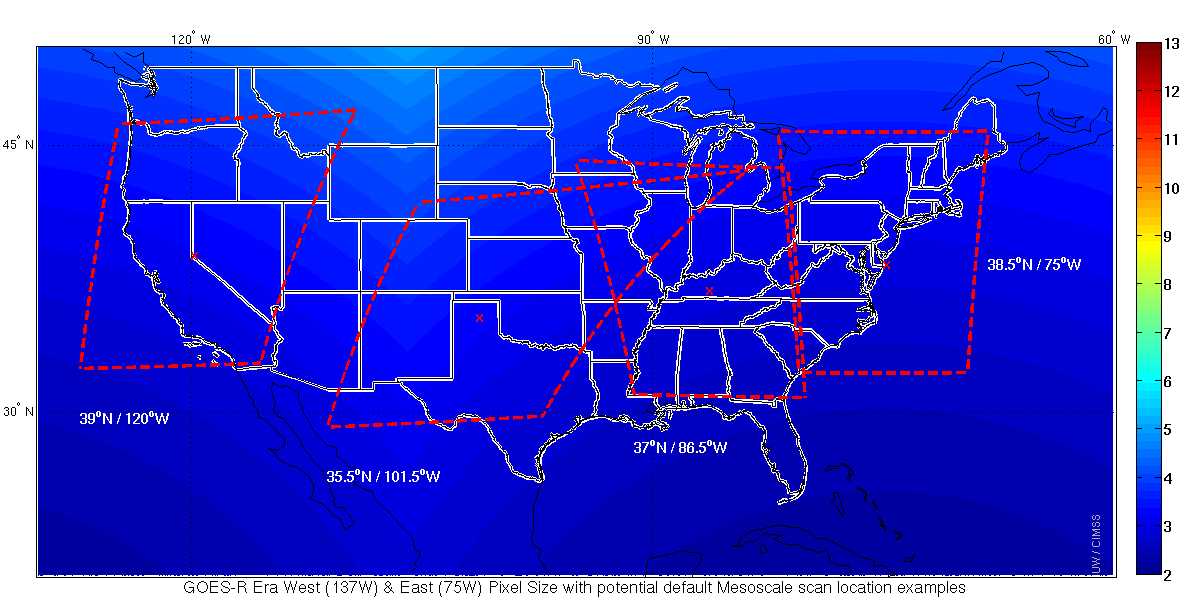 Two meso from GOES-West and two from GOES-East
Mat Gunshor, CIMSS
ABI Sectors
6
Joleen Feltz, CIMSS
GOES-16 vs GOES-13
7
ABI vs GOES-13
8
ABI vs GOES-13
9
GOES-16 vs -13
10
Harvey
11
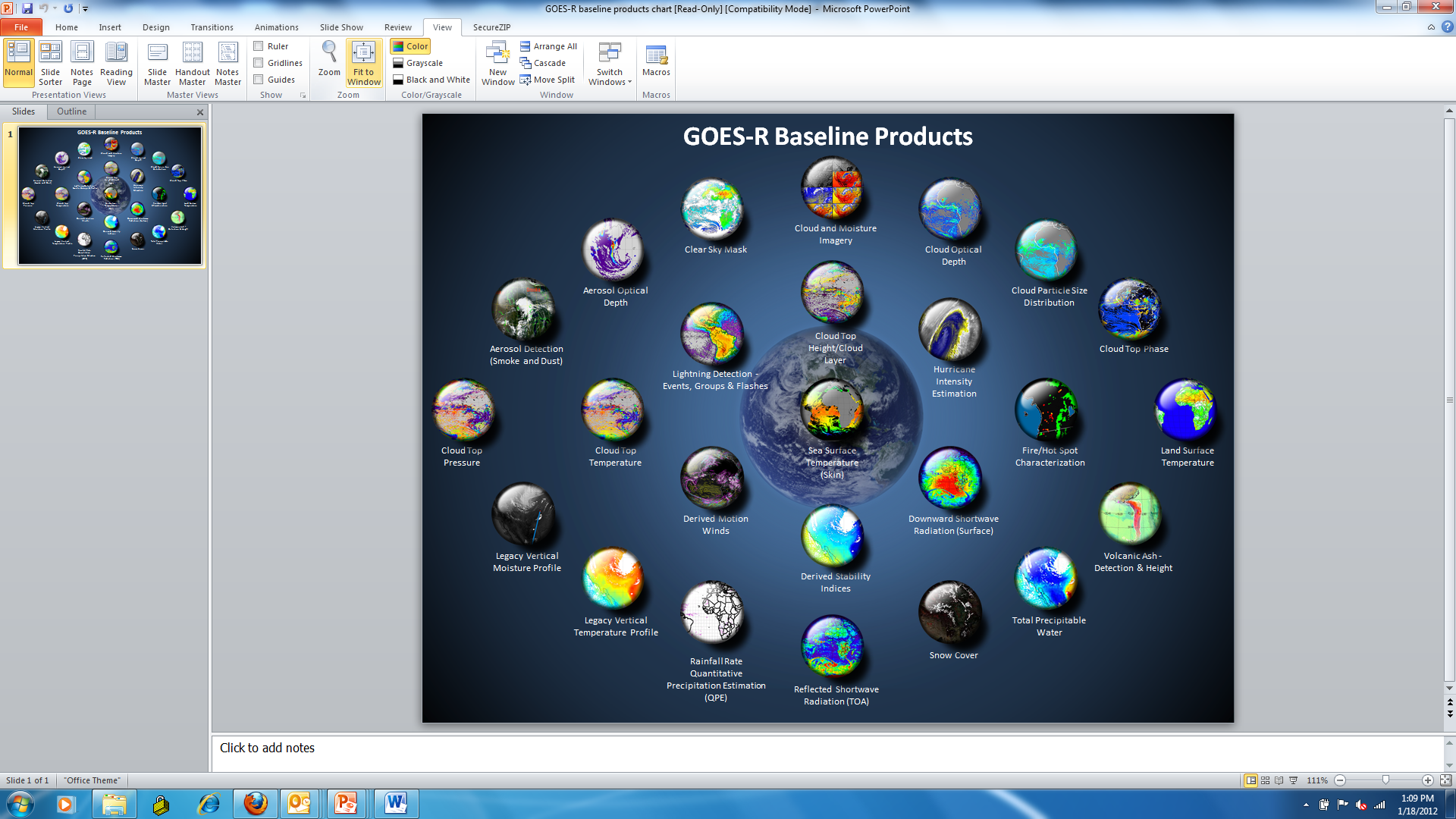 Many critical derived quantities
12
http://www.goes-r.gov
GOES-16 Products
13
Approximate spectral and spatial resolutions of US GOES Imagers
Visible
Box size represents pixel size, 
smaller is better
Near-IR
8
4
2
“MSI mode”
Infrared
[Speaker Notes: 0.40 inches = 4km; 0.80 inches = 8km
MSI is Multi-Spectral Imaging Mode (dashed boxes)
This does not show other improvements: SNR, MTF, bit-depth, navigation, coverage rates, etc.
ATS and SMS not shown.]
GOES-R Series web sites
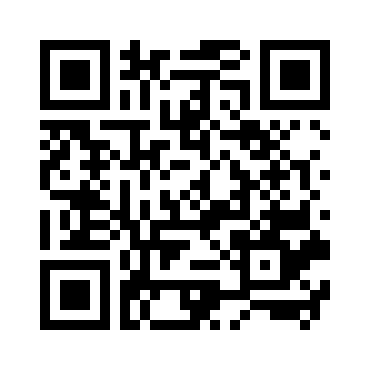 http://www.goes-r.gov
http://cimss.ssec.wisc.edu/goes/goesdata.html
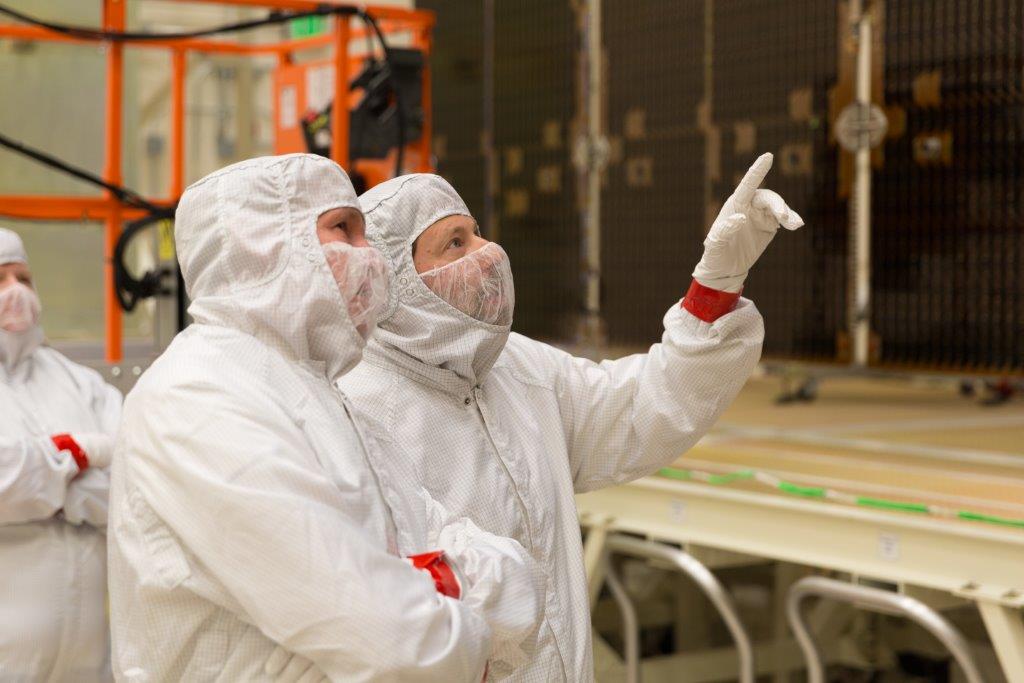 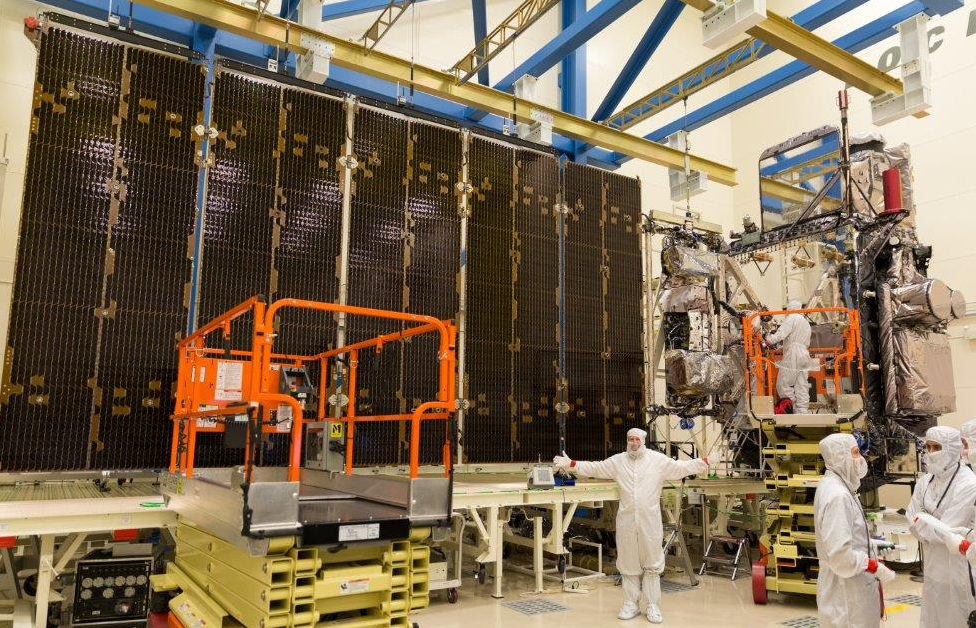 *Lockheed Martin